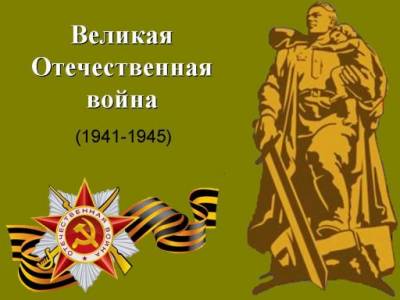 АКЦИЯ «ОТ СОВЕТСКОГО ИНФОРМБЮРО»
БИТВА  ЗА  МОСКВУ
МАОУ СОШ с. Окунёво
Ученик 11 класса
Золотухин Алексей
18 декабря 1940 г. немецким командованием подписан план нападения Германии на СССР-«Барбаросса».
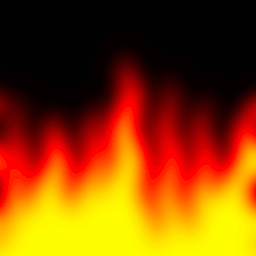 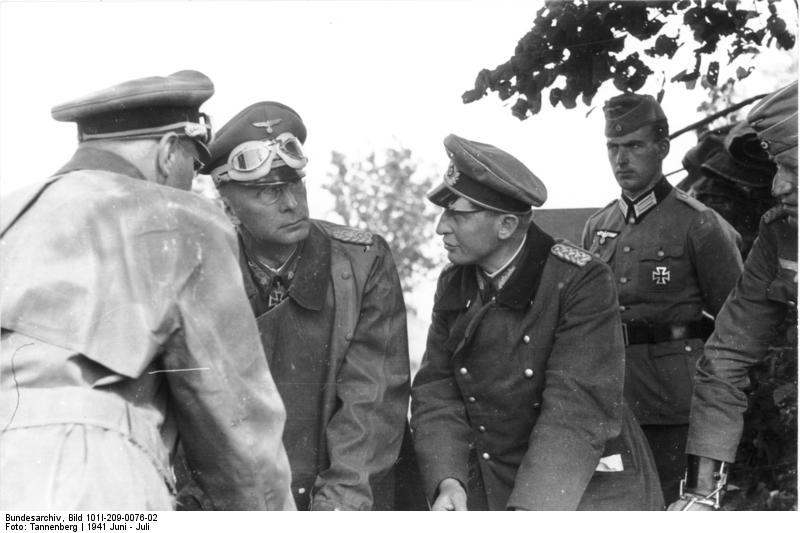 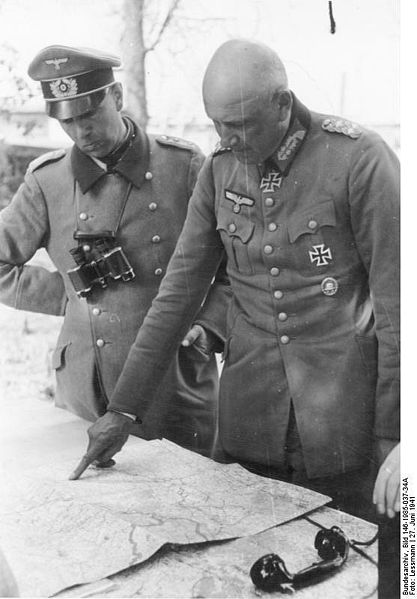 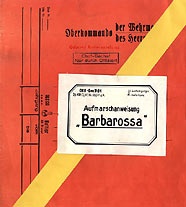 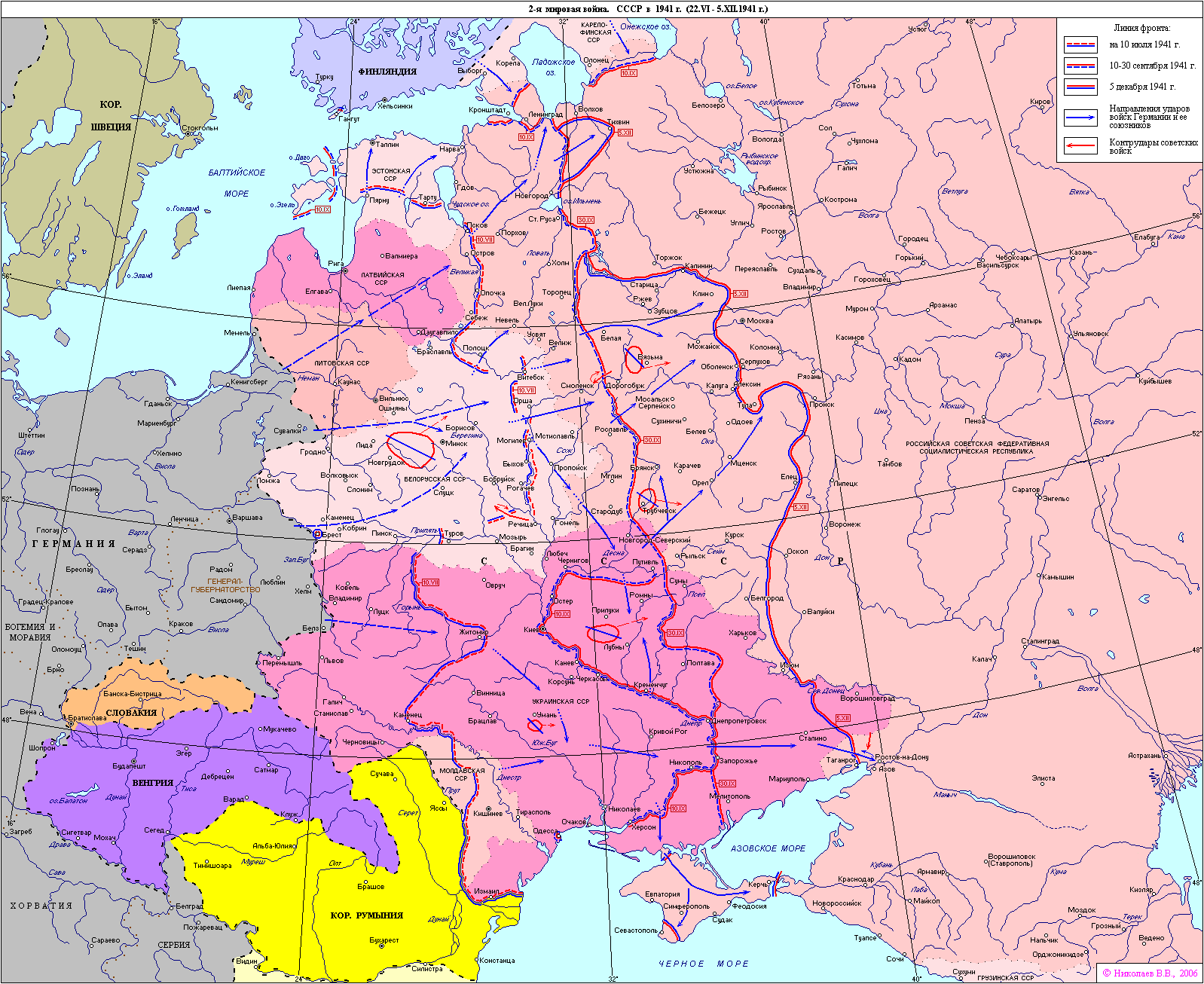 Гот
Ставка СССР
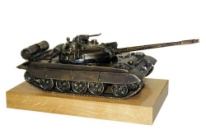 Гепнер
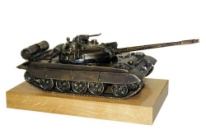 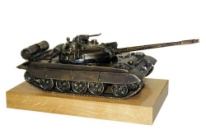 Гудериан
Под утро 22 июня 1941 года, нарушив договор о ненападении, фашистская Германия вторглась в СССР.
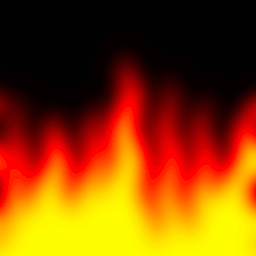 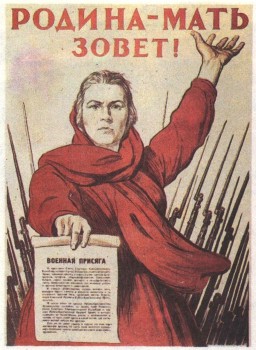 Началась Великая Отечественная война.
Двухмесячное сражение за Смоленск, оборона Киева (70 дней), Одессы (73 дня) срывали график немецкого наступления.
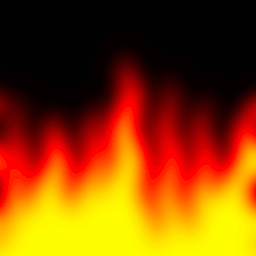 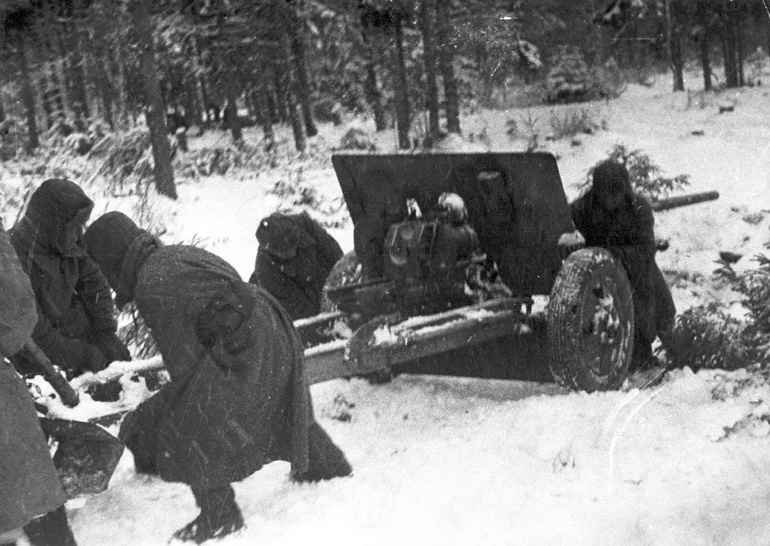 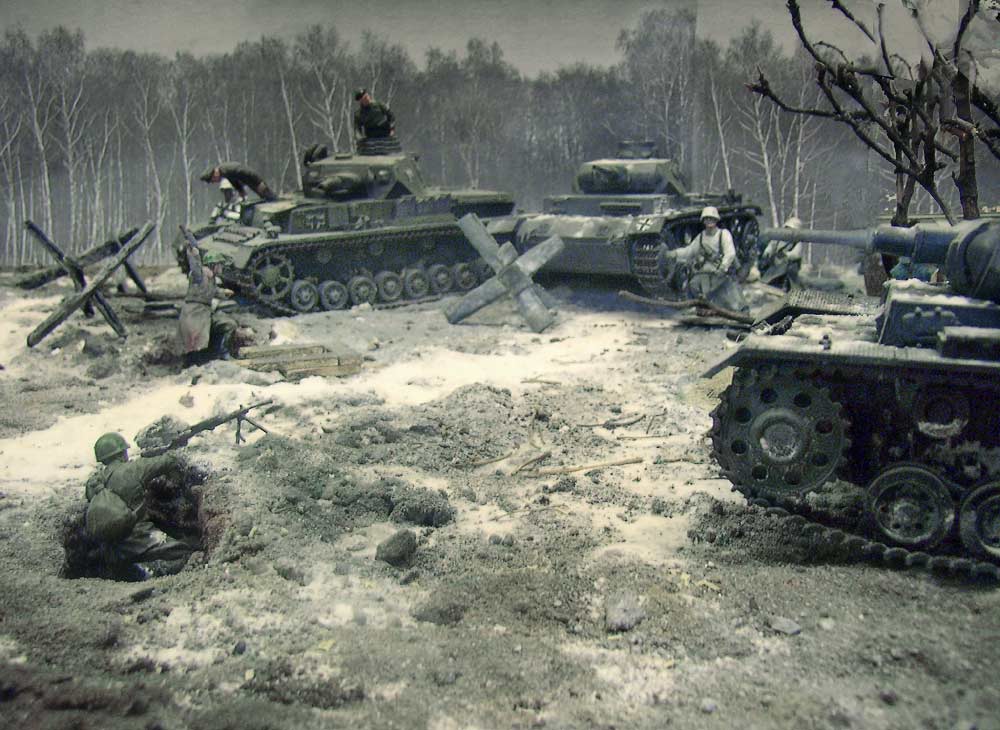 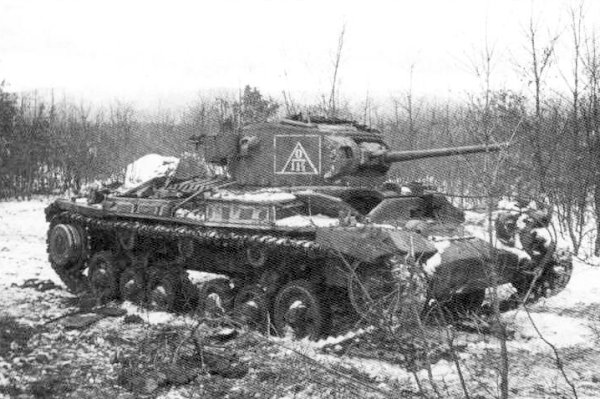 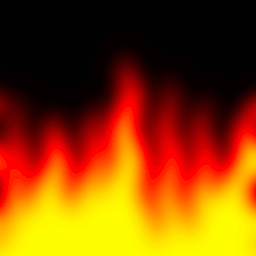 15 сентября 1941 г. - утвержден план операции «Тайфун» (взятие столицы СССР – Москвы).
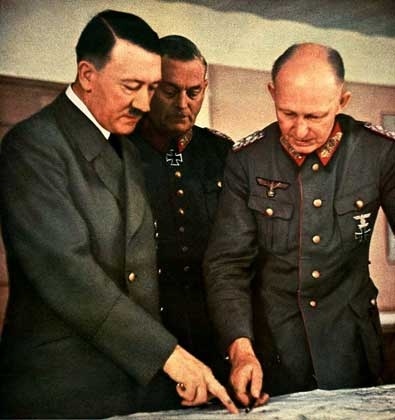 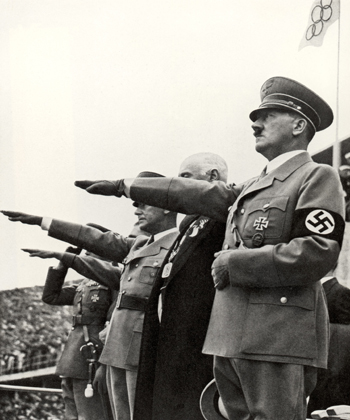 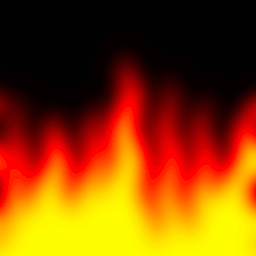 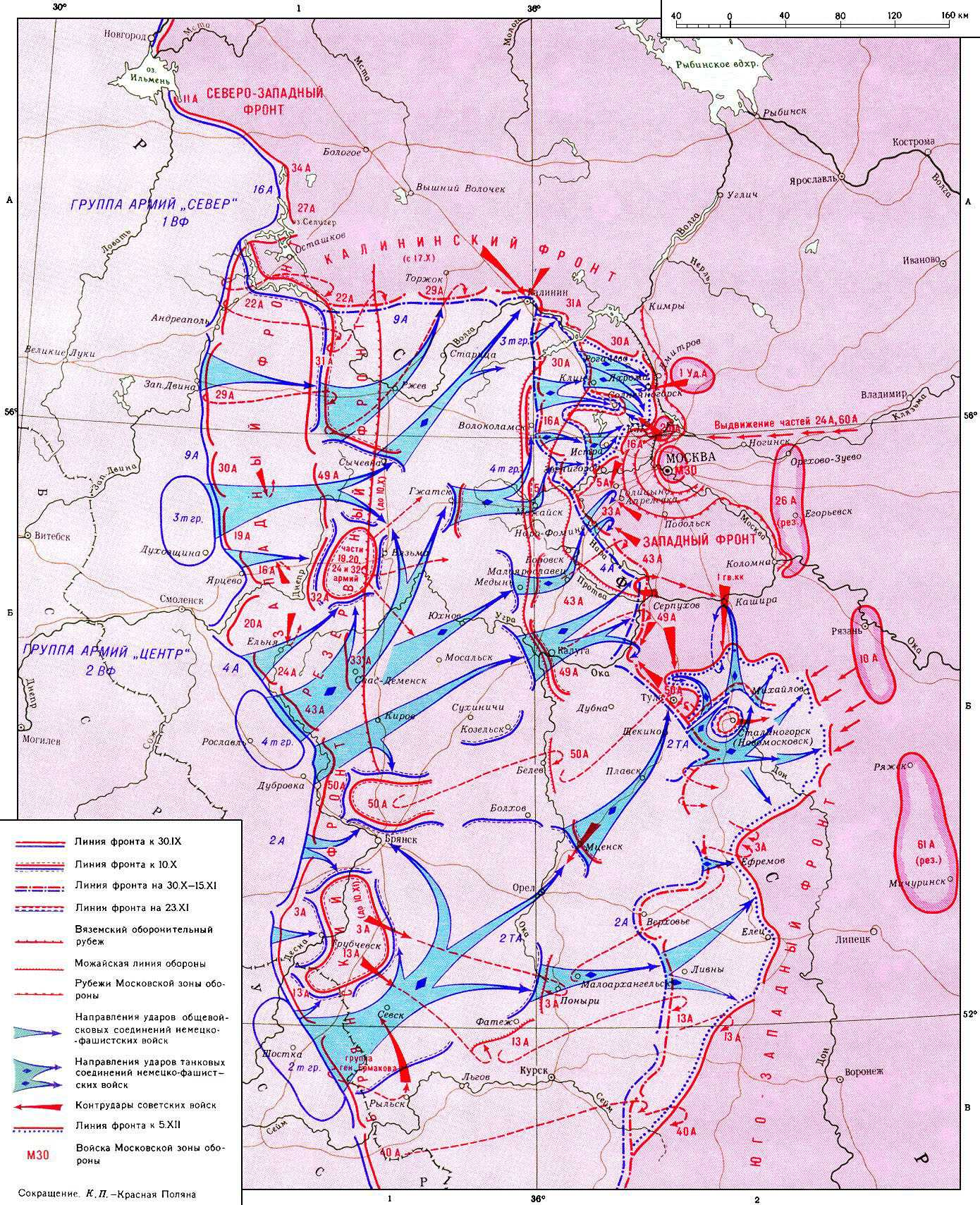 30 сентября 1941 г. враг начал генеральное наступление.
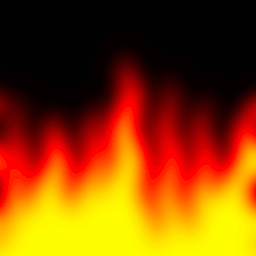 7 октября, под Вязьмой, в окружение попали части трех советских фронтов – более 660 тыс. человек.
Возникла опасность нападения на Москву через Малоярославец, а позже и через другие направления.
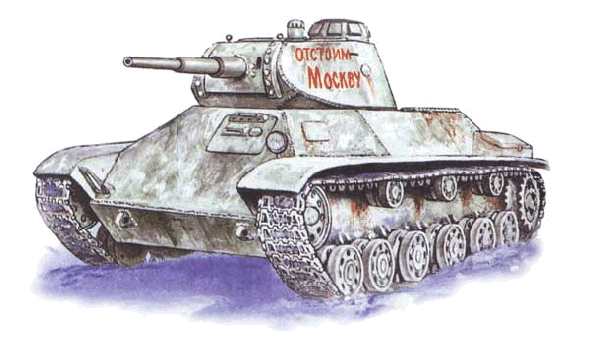 Были захвачены Орел, Калуга, Калинин, Волоколамск, Можайск.
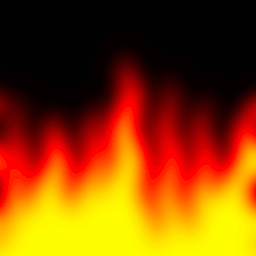 Война все больше обретала черты народной.
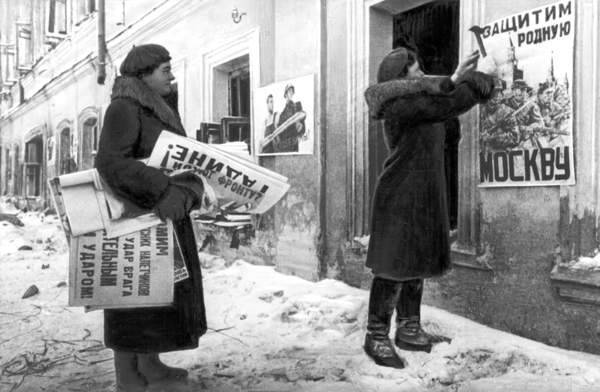 Мирное население участвует в сооружении оборонительных рубежей, вступает в народное ополчение.
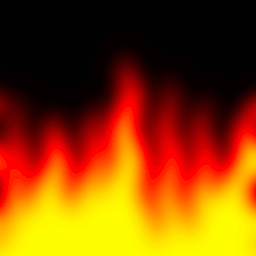 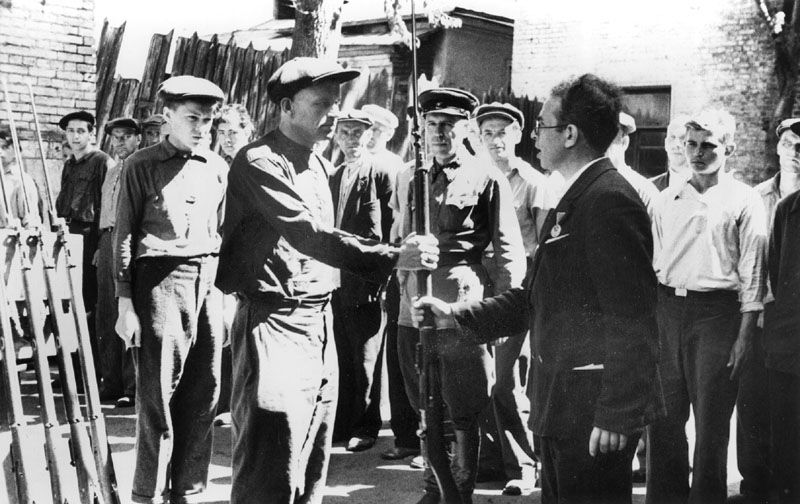 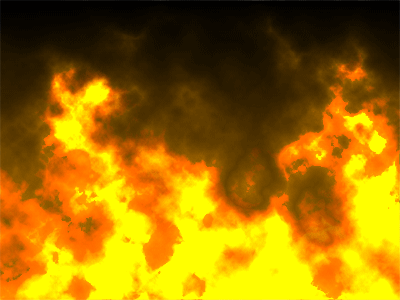 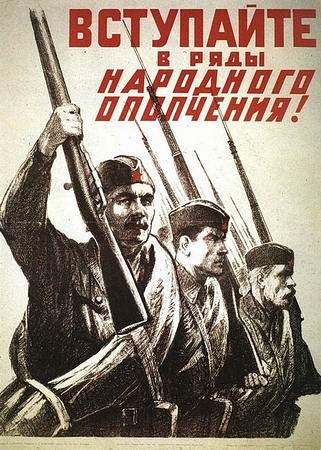 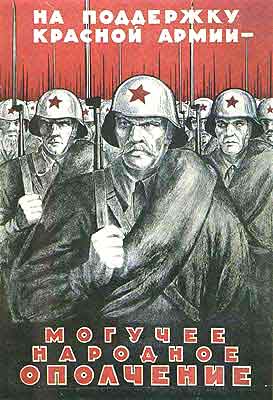 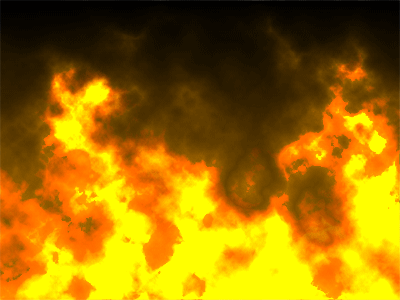 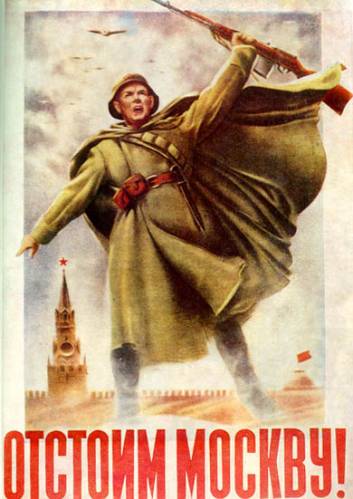 Днем и ночью работали московские заводы. 
Они готовили оружие для борьбы с врагом.
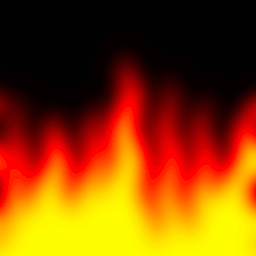 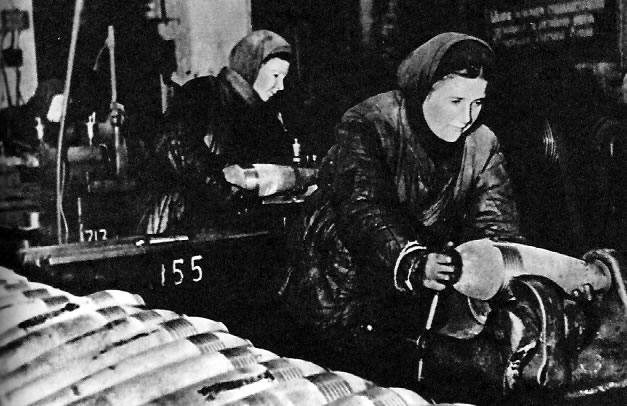 Мужчин, ушедших на фронт, заменили женщины, старики, подростки.
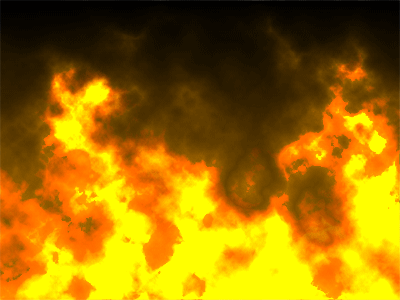 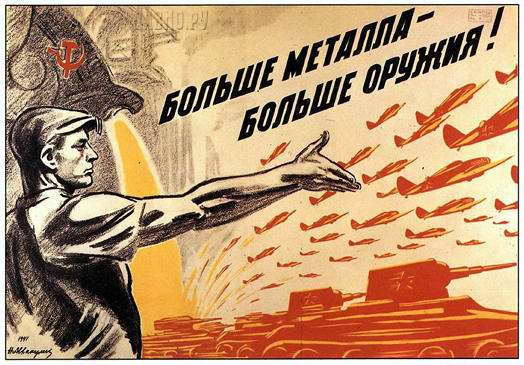 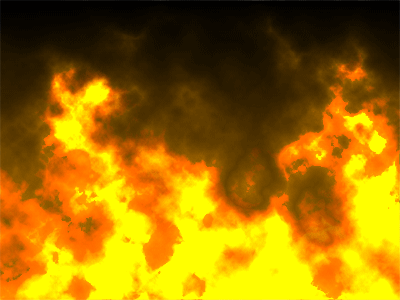 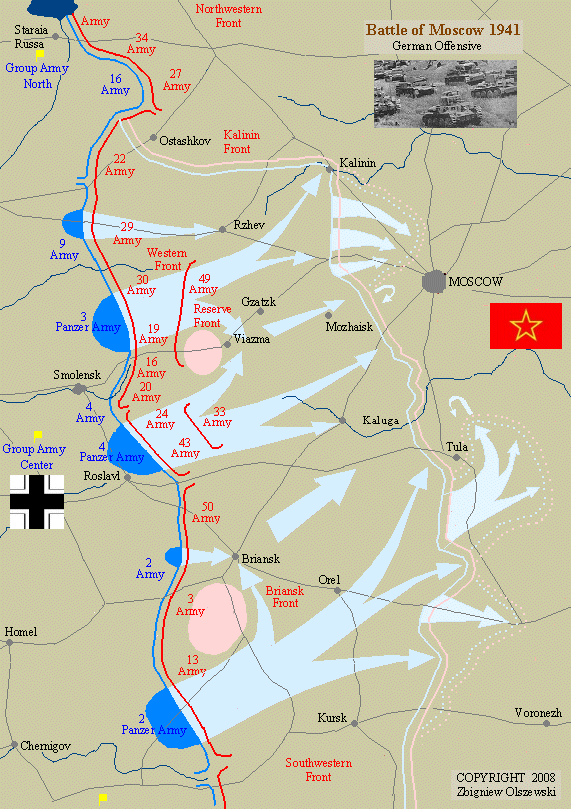 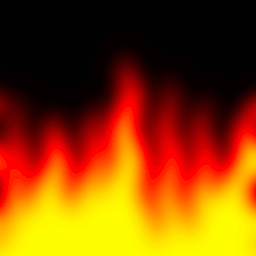 15 октября Государственный Комитет обороны СССР принял решение об эвакуации Москвы.
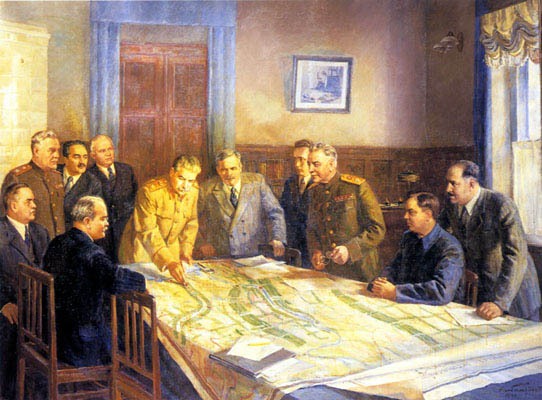 20 октября ГКО ввёл в Москве и в прилегающих районах осадное положение, в срочном порядке сюда перебросились все резервы.
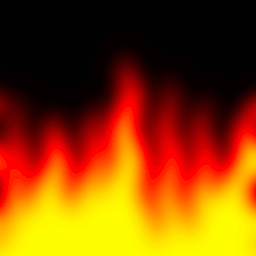 7 ноября 1941 г. на Красной площади состоялся парад войск по случаю XXIV годовщины Великого Октября.
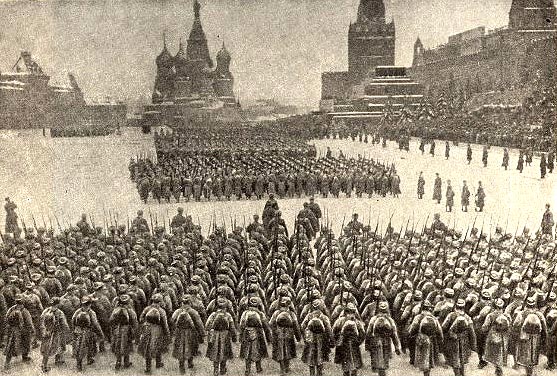 Часть войск сразу после парада отправлялась на фронт.
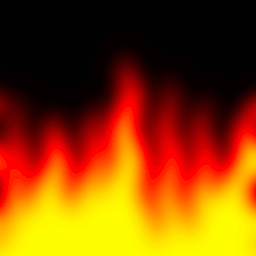 «Велика Россия, а отступать некуда – позади Москва»
(Василий Клочков)
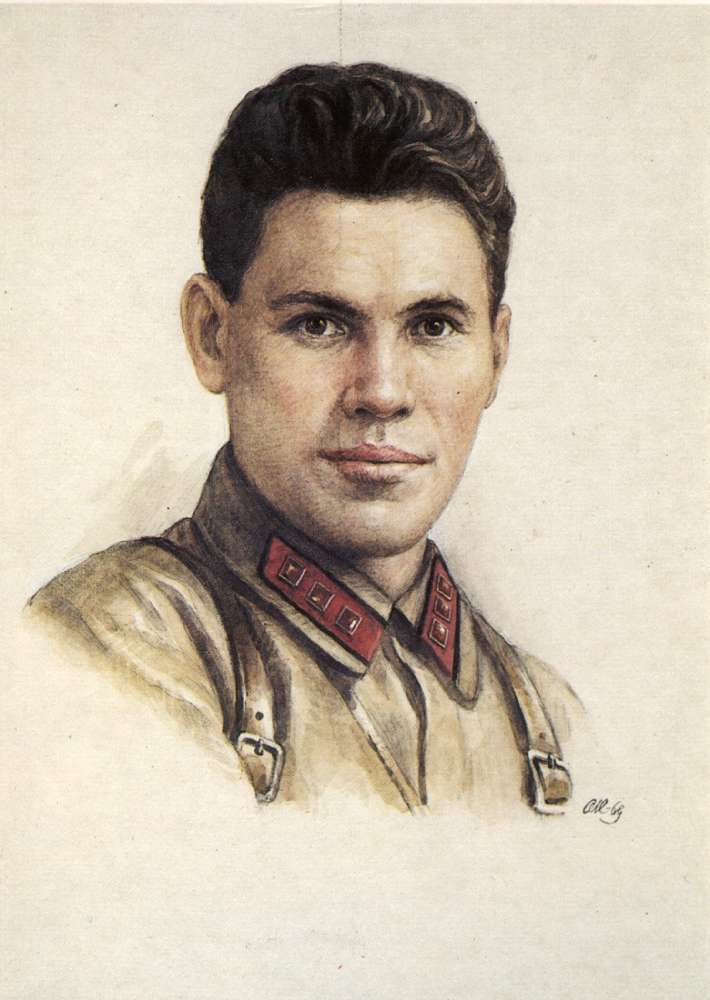 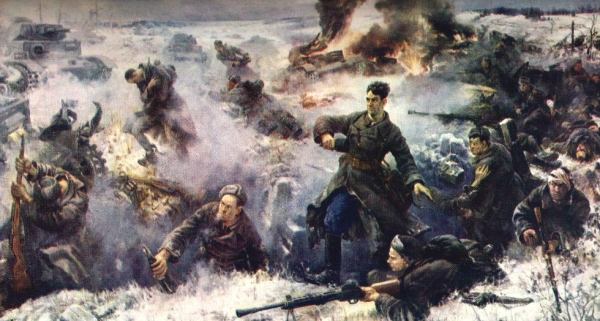 16-18 ноября, под командованием Василия Клочкова, панфиловцы сорвали прорыв немецких танков у Дубосеково.
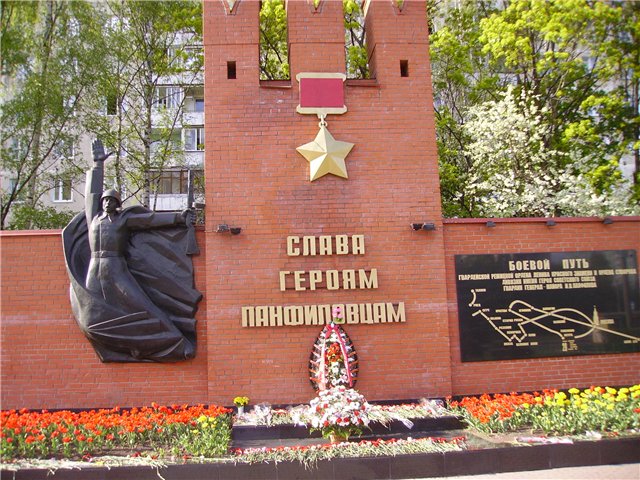 Памятник воинам 316 стрелковой дивизии
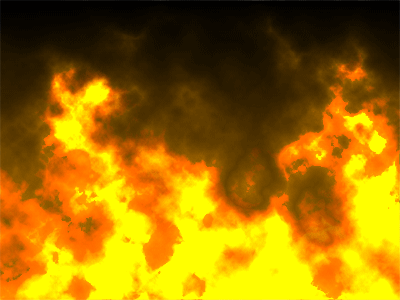 5 декабря 1941 г. началось успешное контрнаступление советских войск.
За короткий срок были освобождены Калинин, Елец, Клин, Тихвин, Керчь.
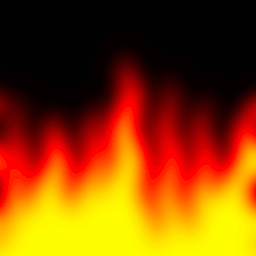 В ходе декабрьского наступления были разгромлены 11 танковых, 4 моторизованных и 23 пехотных немецких дивизий.
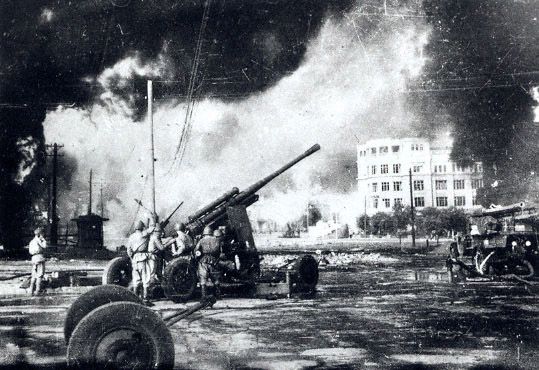 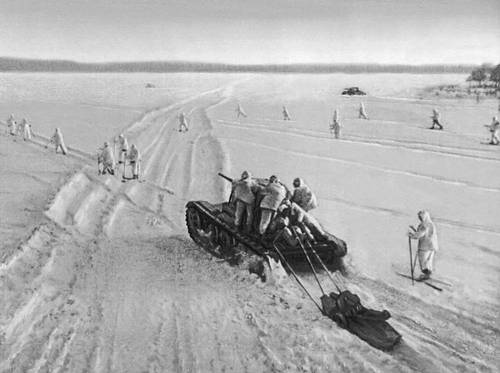 Советские части освободили свыше 11 тыс. населенных пунктов и устранили угрозу взятия Москвы.
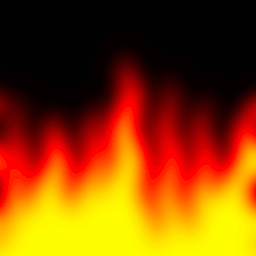 Оценив обстановку на фронте к началу января, Ставка приняла решение о переходе советских войск в наступление.
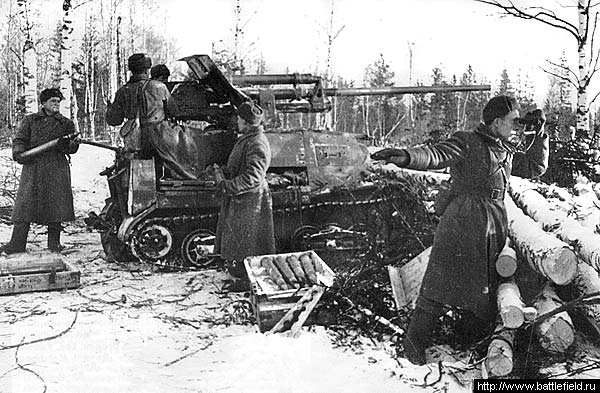 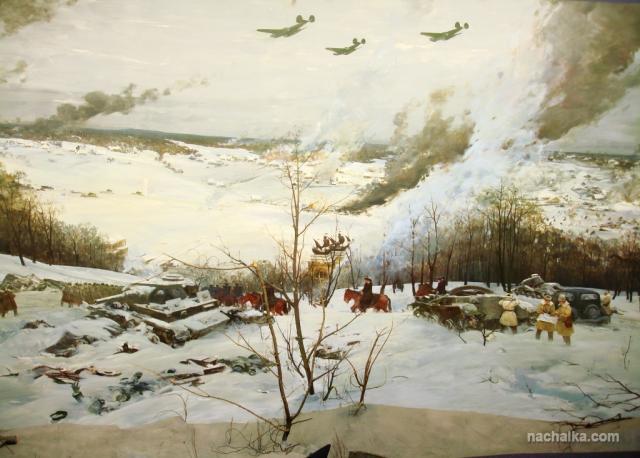 Перед войсками ставилась задача окружить и разгромить главные силы группы армий «Центр».
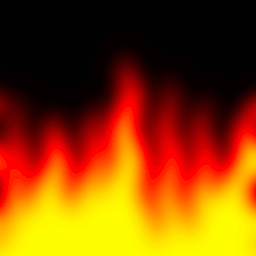 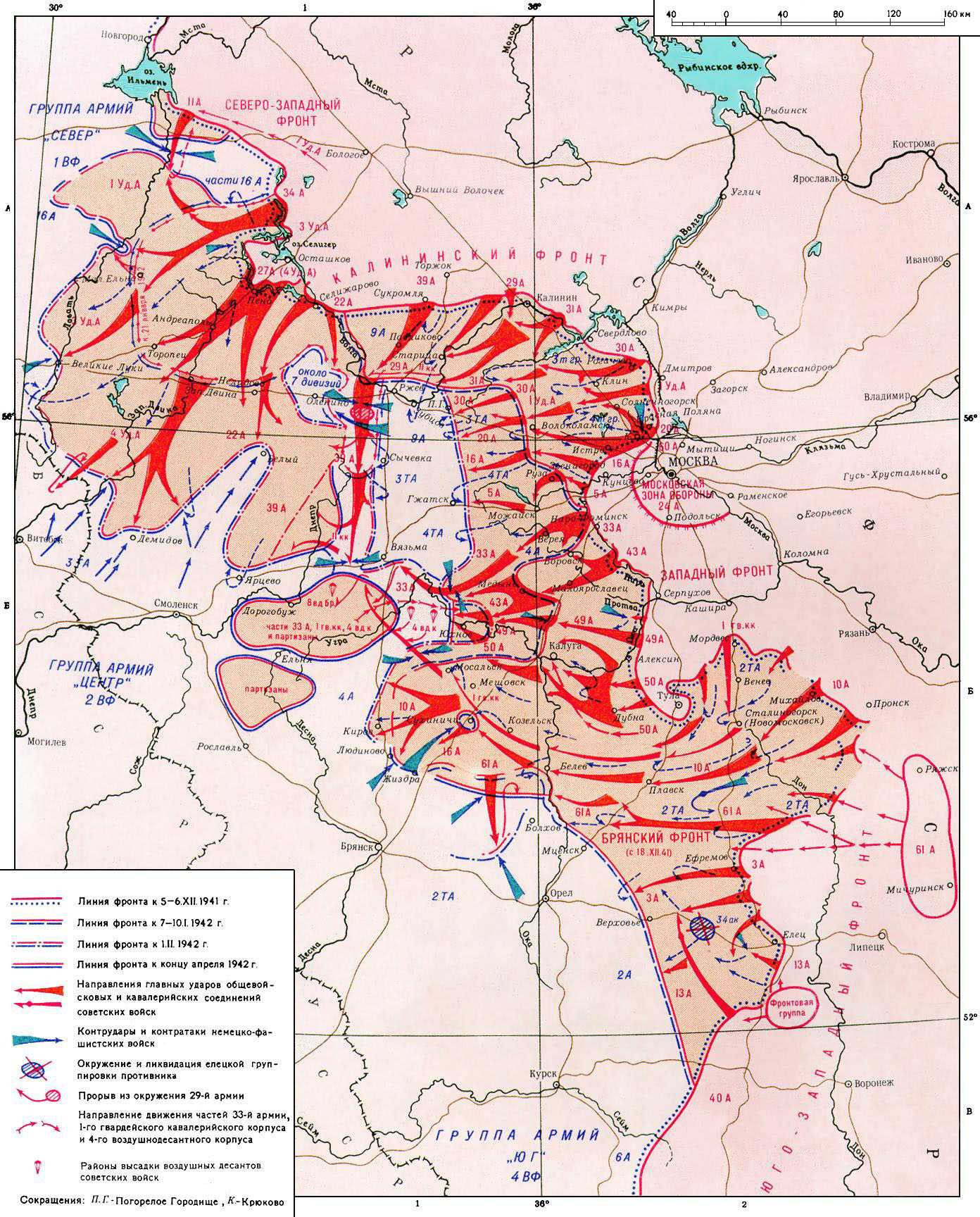 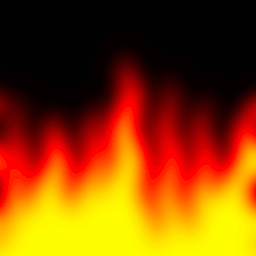 Победа под Москвой способствовала укреплению антигитлеровской коалиции, вселила уверенность народных масс порабощенных стран в победе над фашизмом, ослабила коалицию агрессивных стран, подорвала экономические, военные и моральные силы германского фашизма.
Разгром немецко-фашистских войск под Москвой явился началом гибели гитлеровского вермахта, начало крушения фашистской Германии. В Московской битве впервые в ходе войны была одержана крупная победа над немецкой армией.
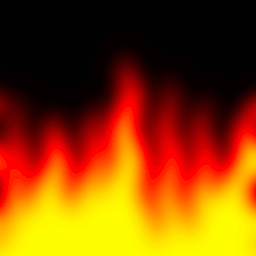 «Когда меня спрашивают, что больше всего запомнилось из минувшей войны, я всегда отвечаю: битва за Москву».
(Г. К. Жуков)
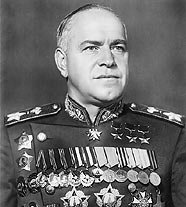 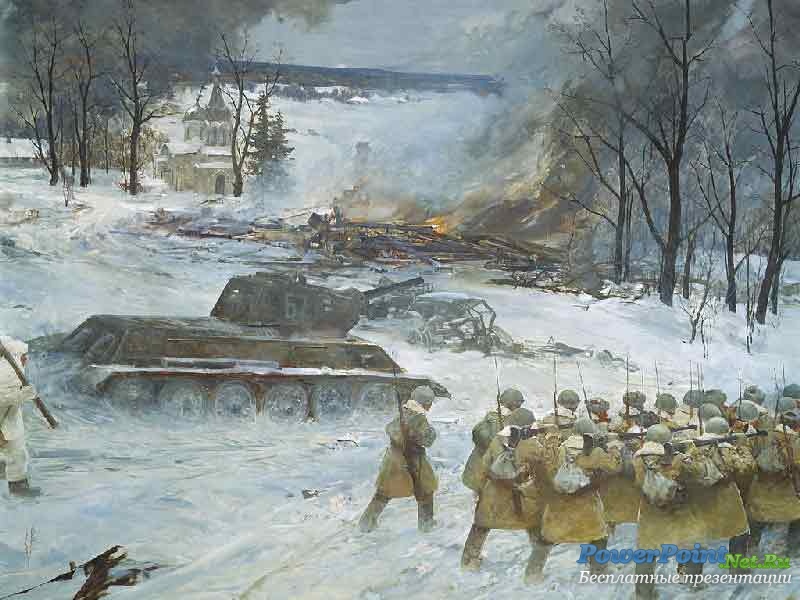 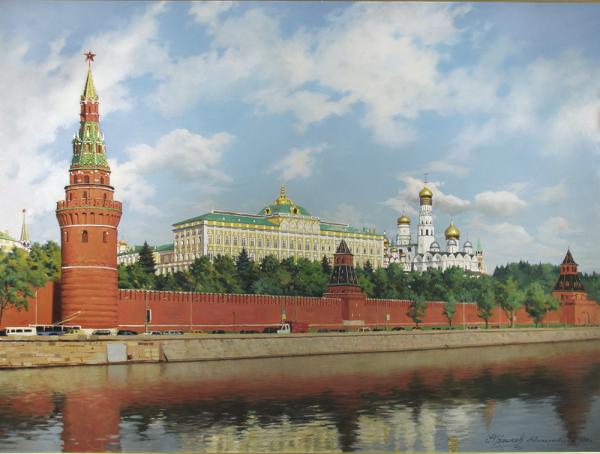 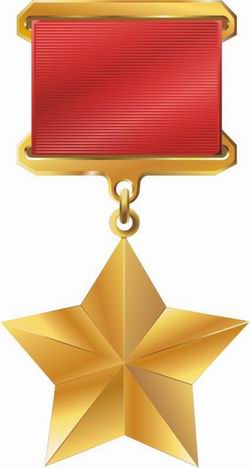 8 мая 1965 года 
Москве было присвоено почетное звание 
«город-герой»